Read more, think more, and improve more
                                   
                  ——以“趣”为径，提高农村小学生英语阅读素养的实践研究
武进区洛阳中心小学
CONTENTS
1
回眸过去，颇有收获
2
聚焦现在，惊喜蜕变
3
几枚收获，未来继续
CONTENTS
回眸过去，颇有收获
1
2013区级课级《开发利用绘本资源提高学生英语学习水平的研究》正式立项，洛小英语教研组开启了对课外英语阅读的思考与探究。
2016年课题顺利结题，被 评为区优秀教科研成果一等奖。
但我们没有止步于此，而是开启了新的思考。
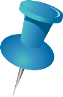 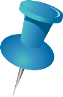 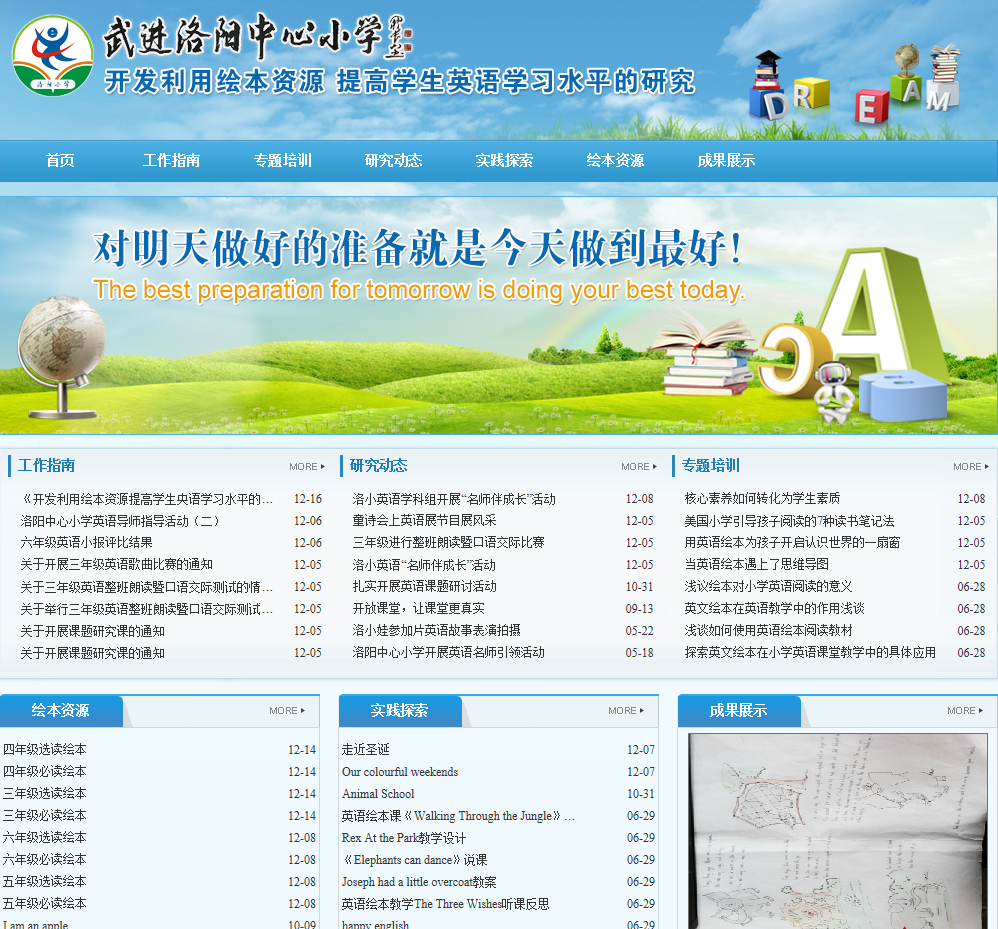 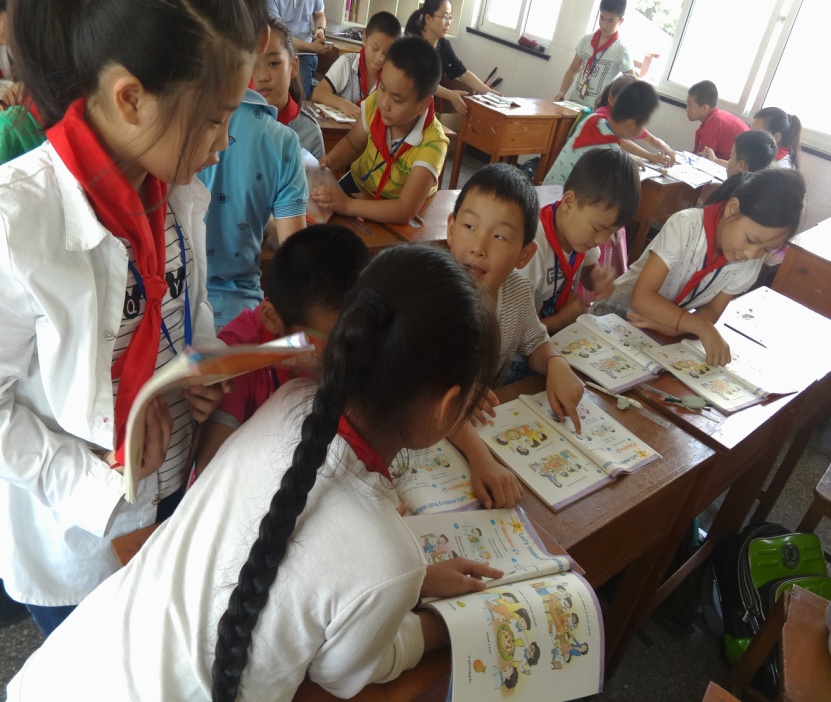 收获
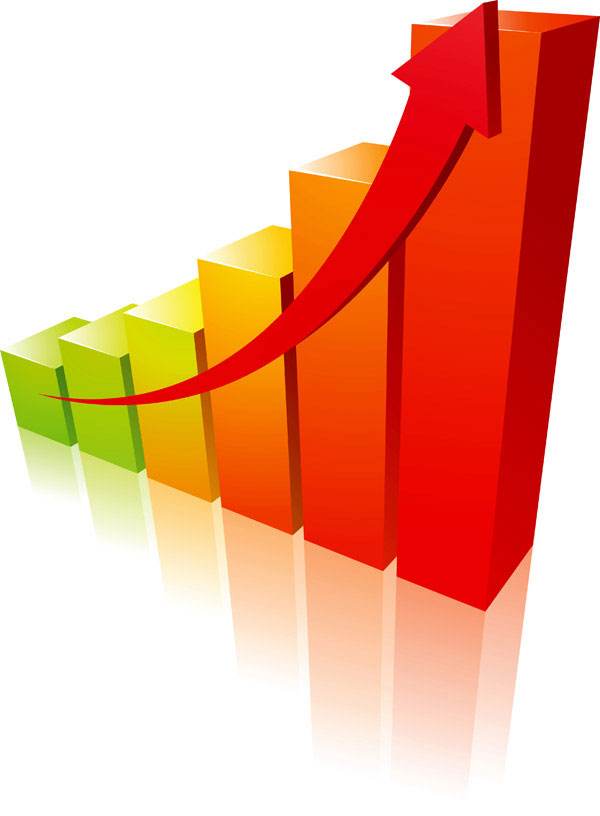 成长
碰撞
学习
互动
2016年区课题《以“趣”为径，提高农村小学生英语阅读素养的实践研究》正式立项。在阅读教学中，我们要借助兴趣这个载体来激发学生的阅读欲望，进而寮现“要我读”向“我要读”的转变。
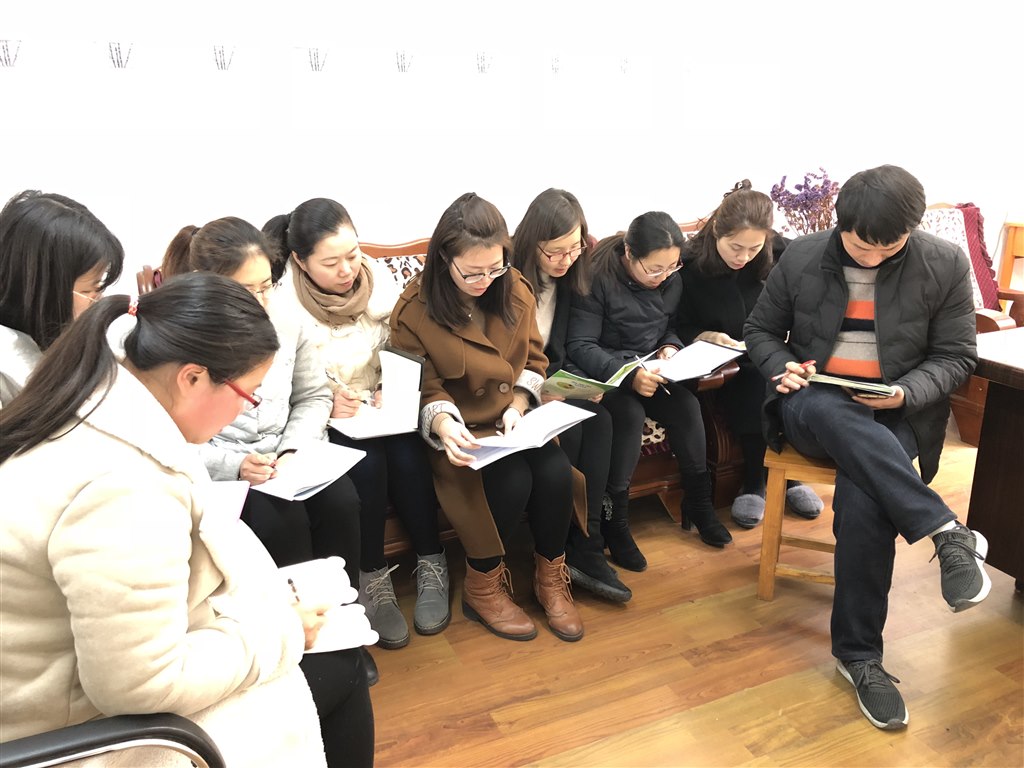 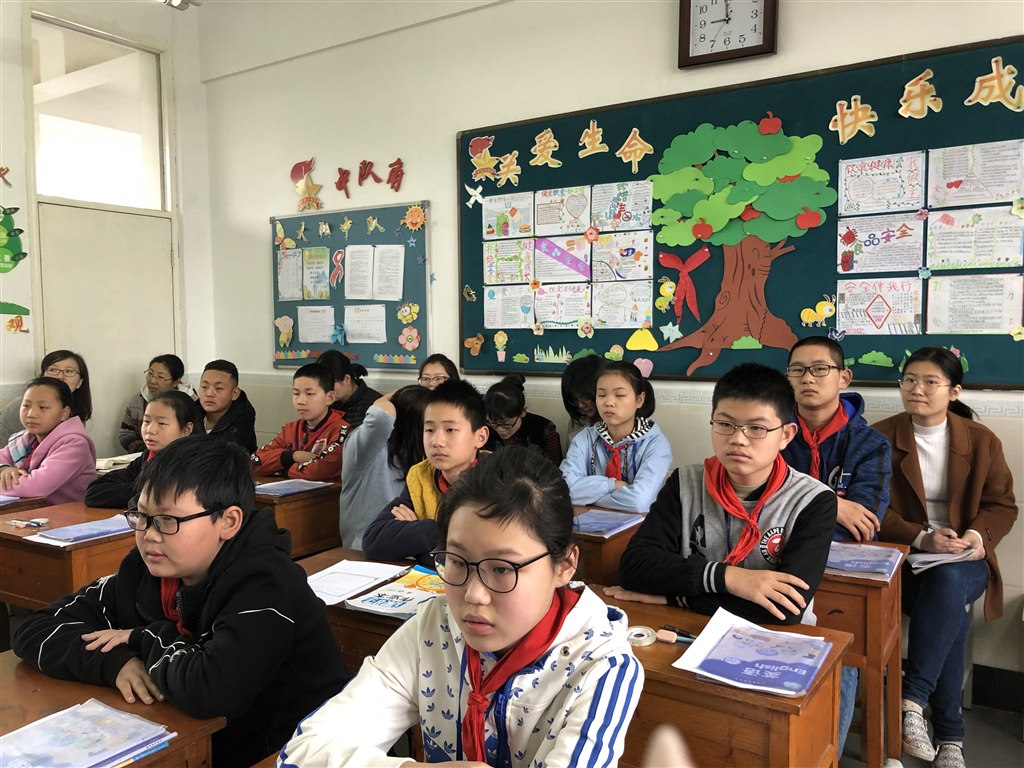 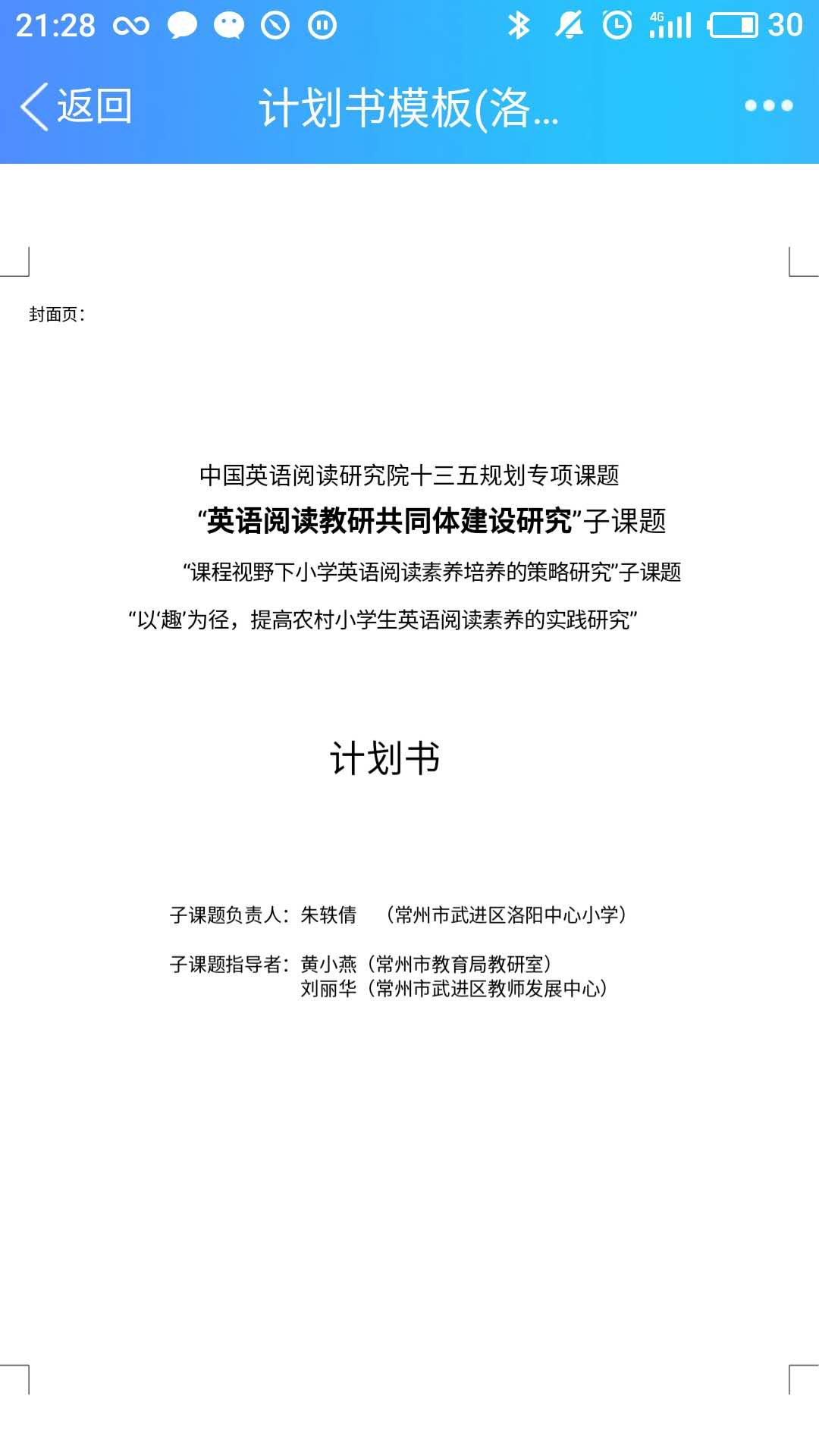 爱阅读
主动阅读
创造阅读
会阅读
悦读
阅读
CONTENTS
聚焦现在，惊喜蜕变
2
制定方案
营造氛围
减少干扰
调节状态
摆正心态
趣
六年级以课本story time和cartoon time为依托，在对课文充分学习的基础上，借助IPAD,云教室，运用“飞象绘本”APP在线制作个性化绘本。
五年级将学习融入生活，尝试用英语真切地表达自己的生活感受，同时制成微课，供大家欣赏分享。
四年级开展课外阅读。阅读后的自主阅读单，充分将孩子读的“趣”味展现得淋漓尽致。
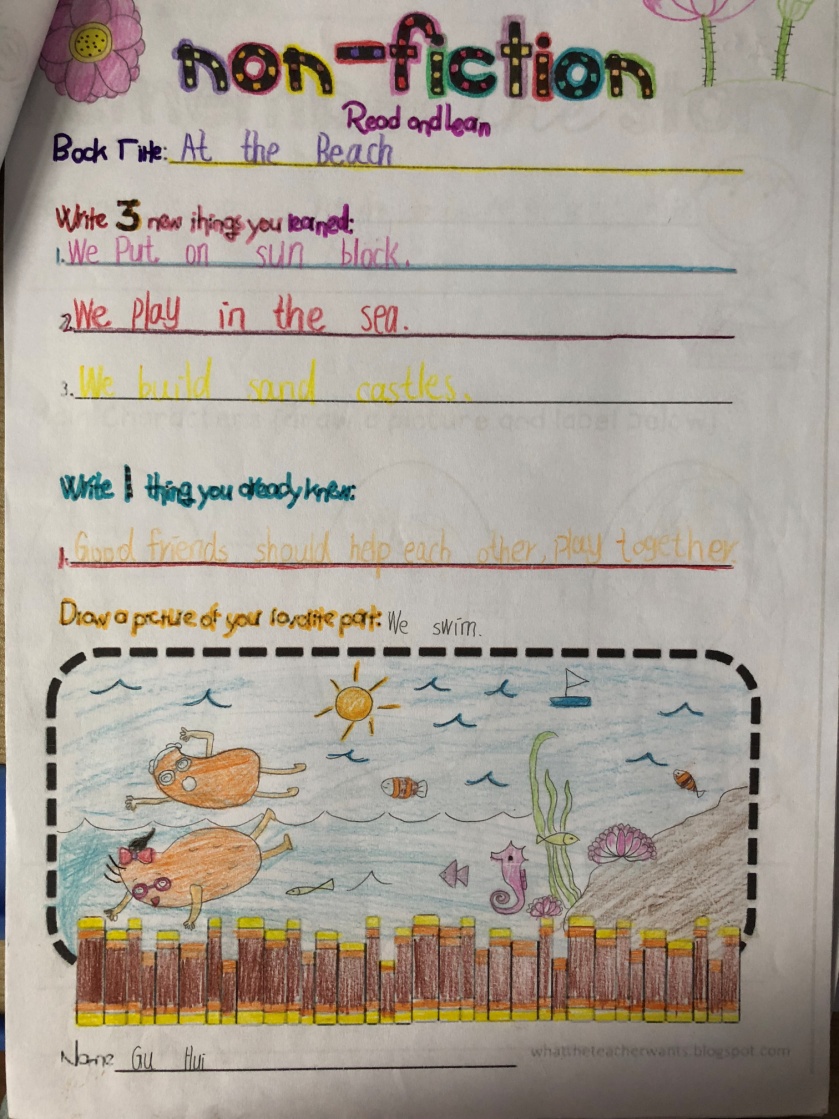 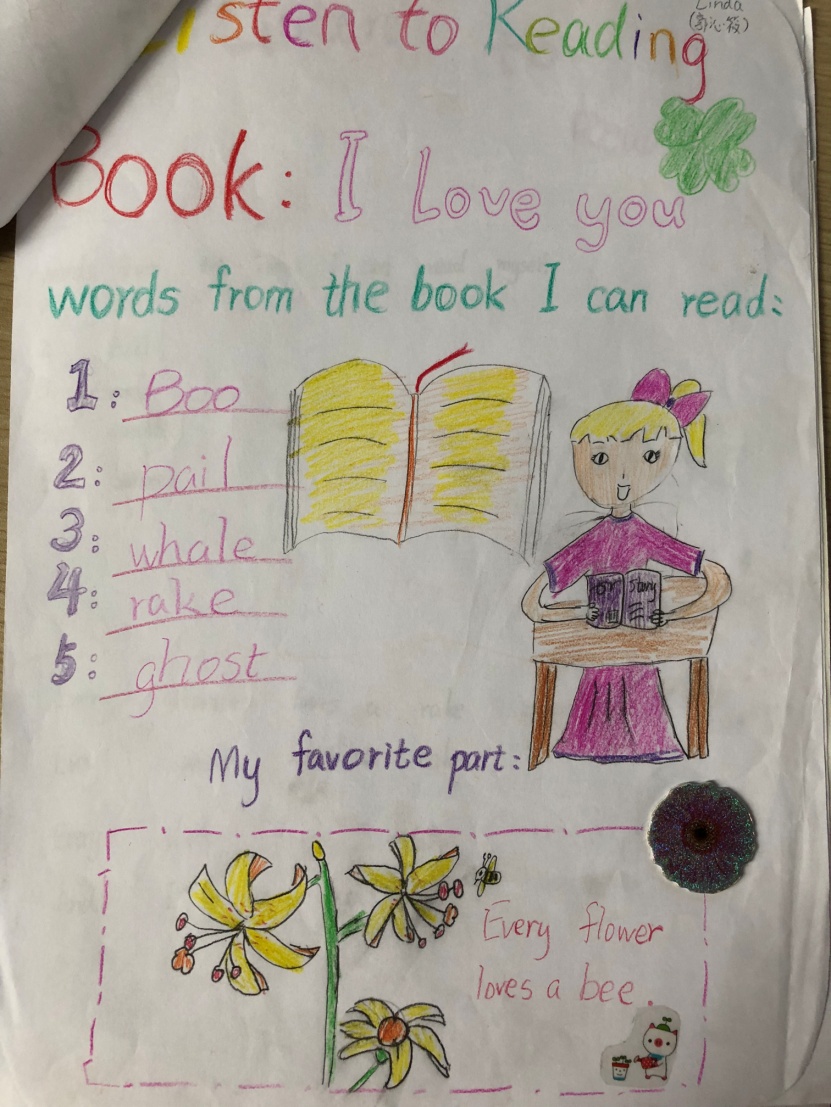 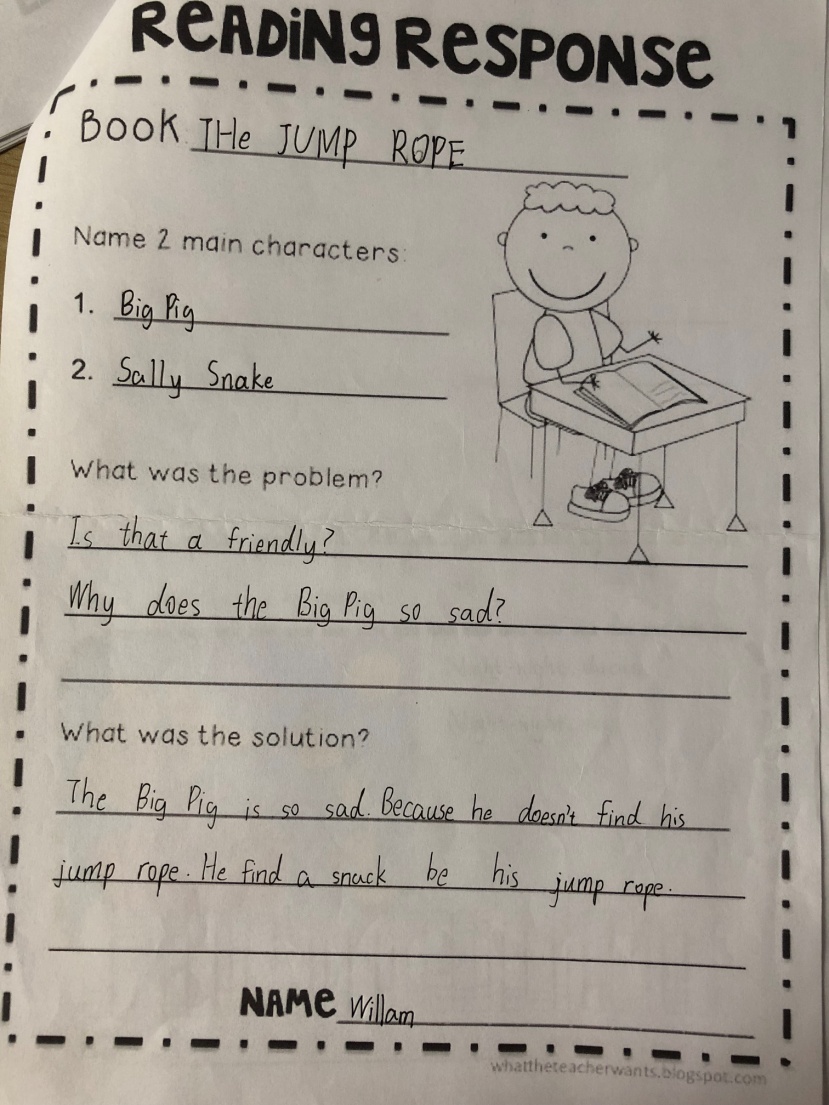 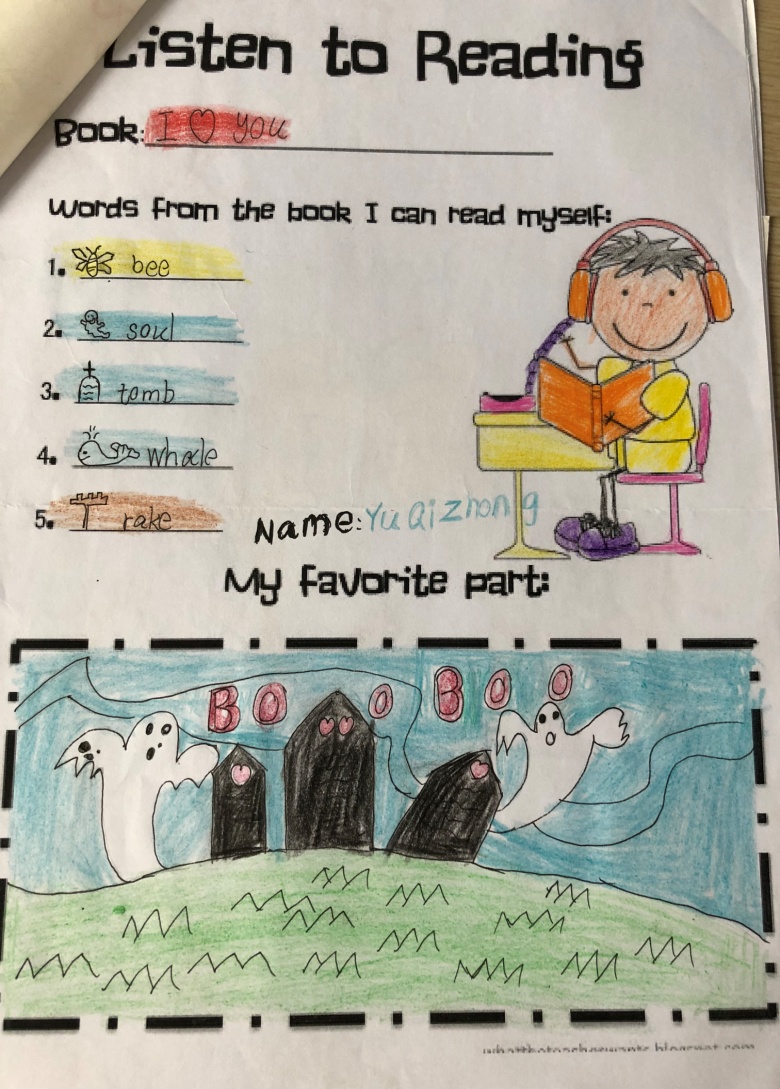 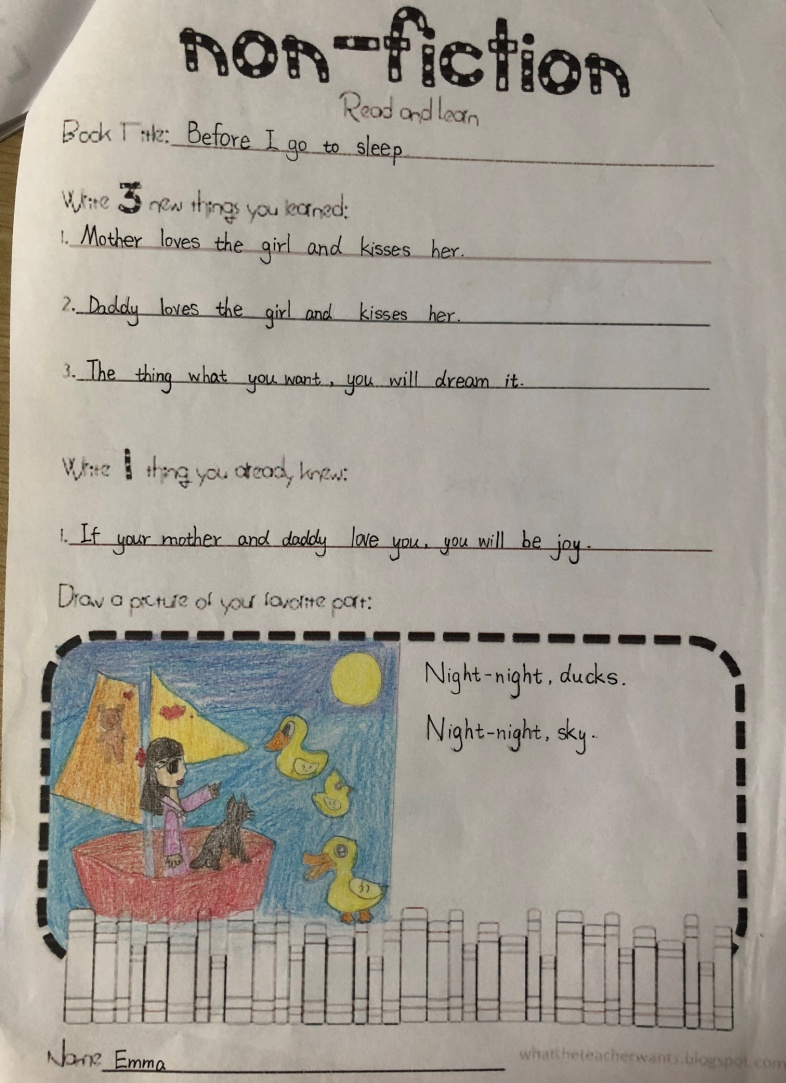 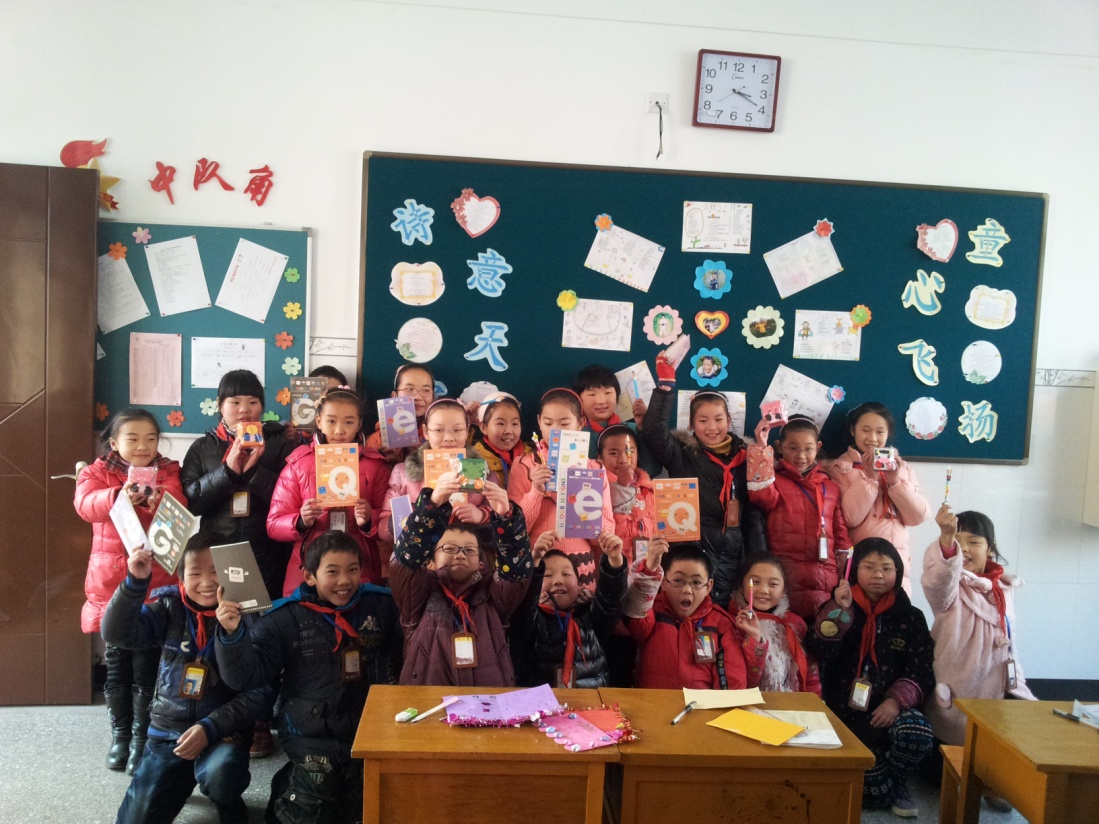 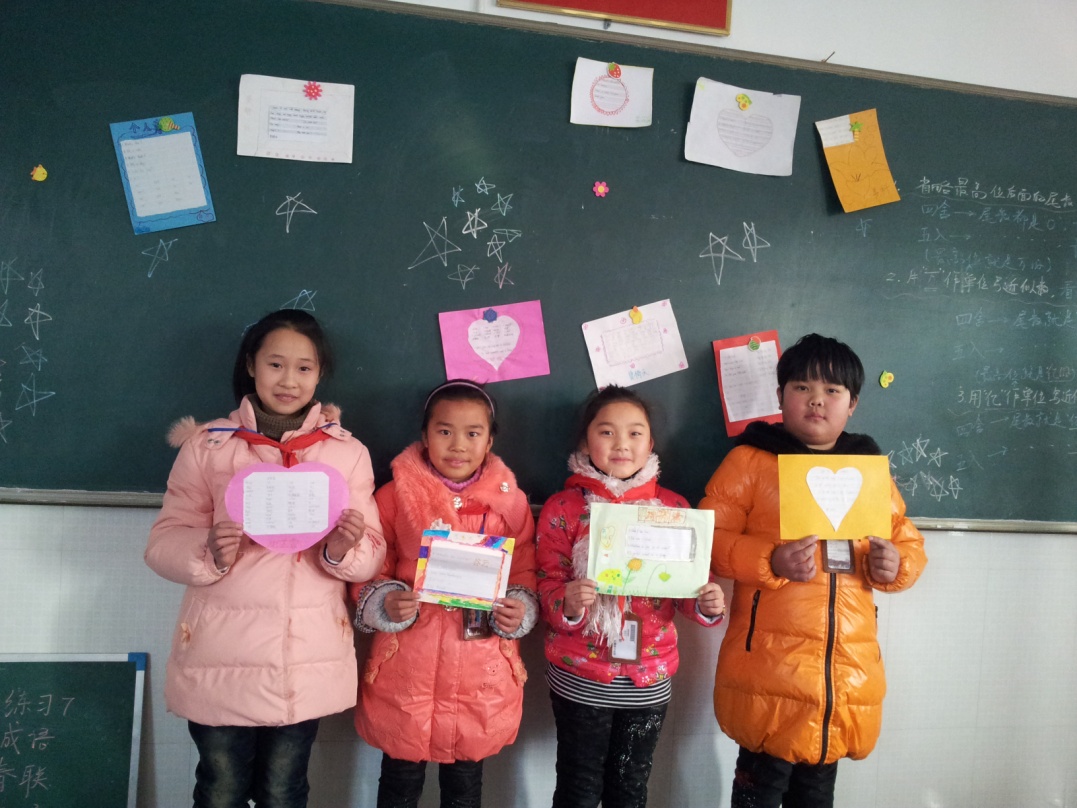 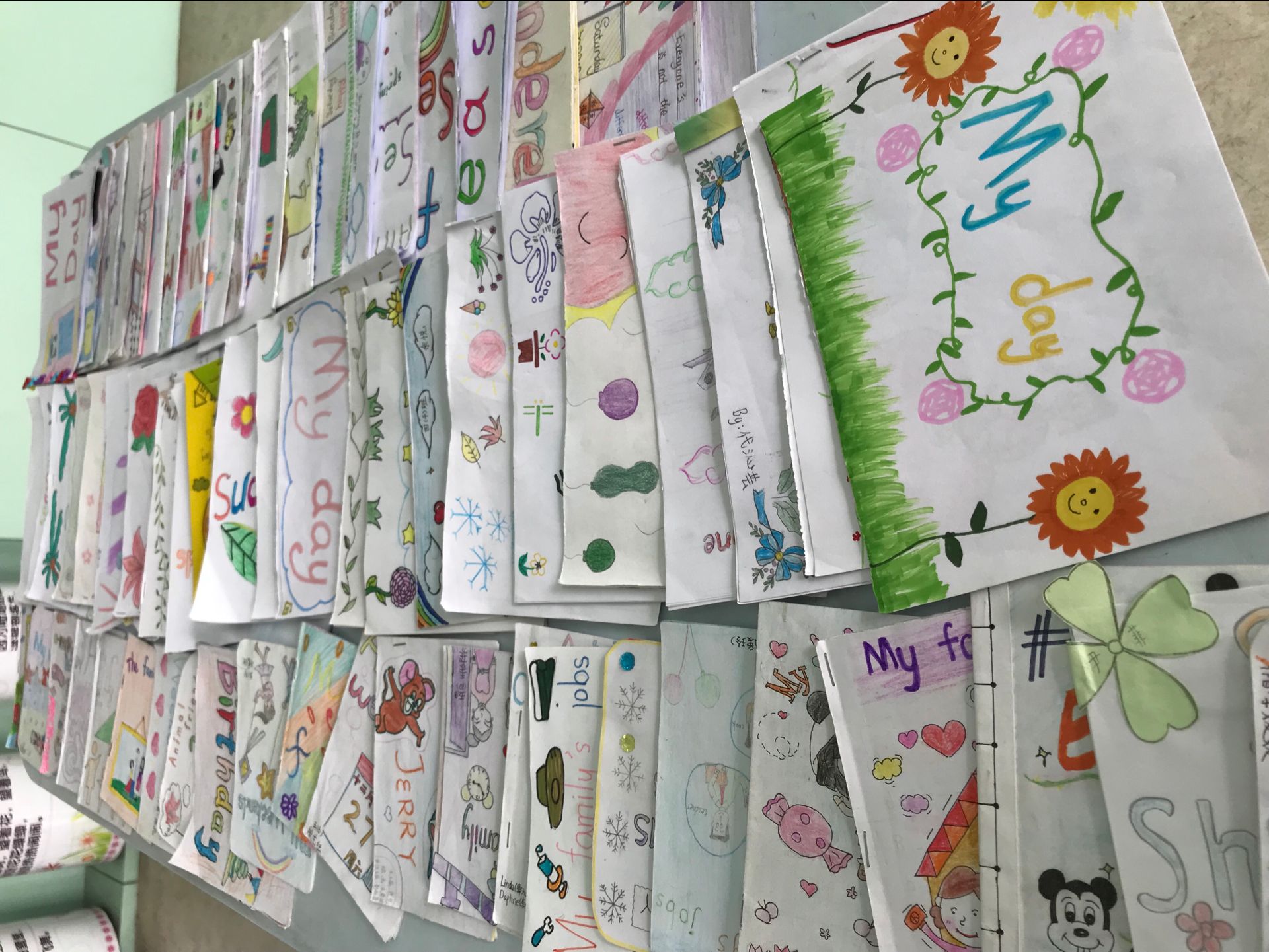 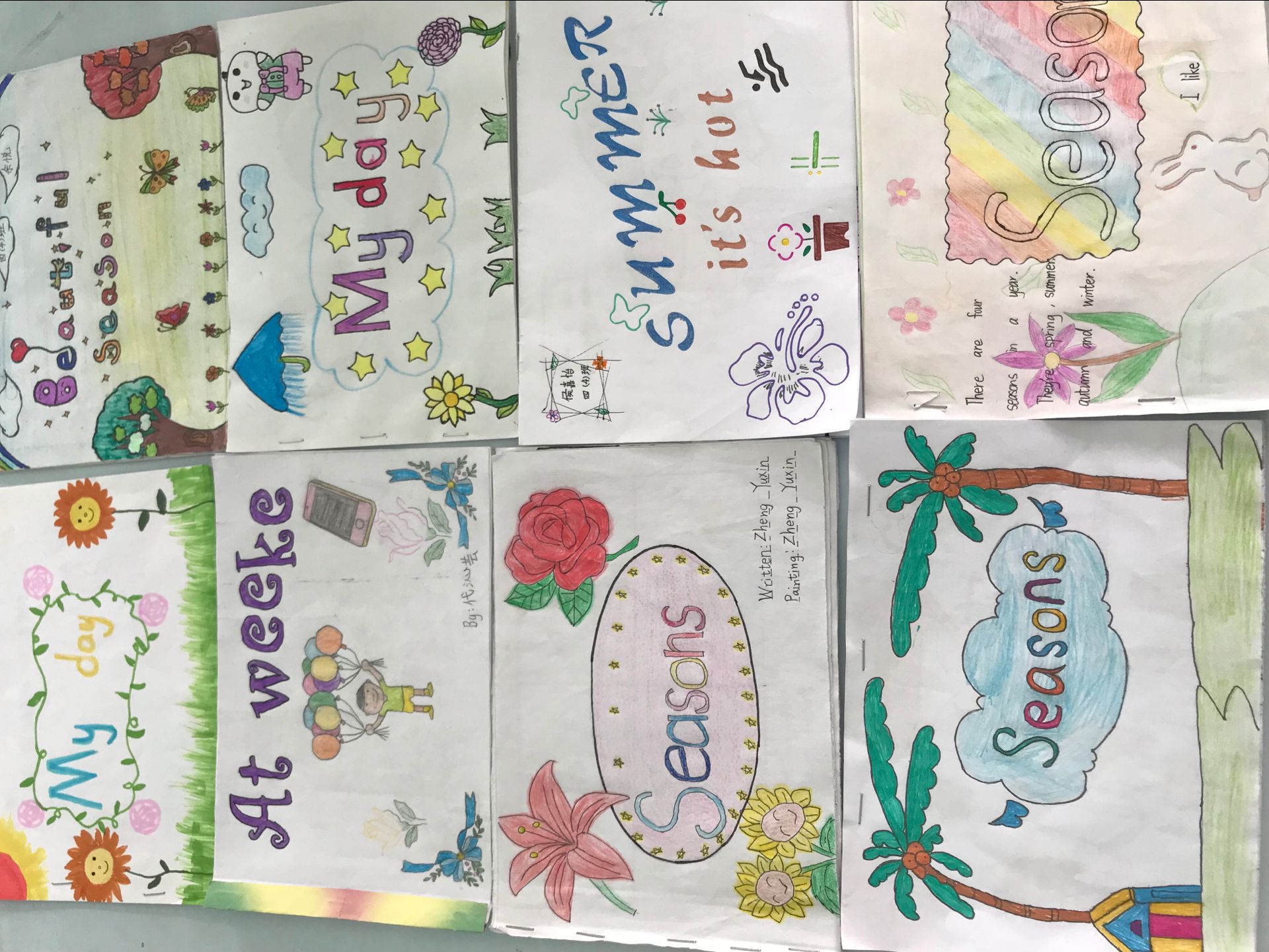 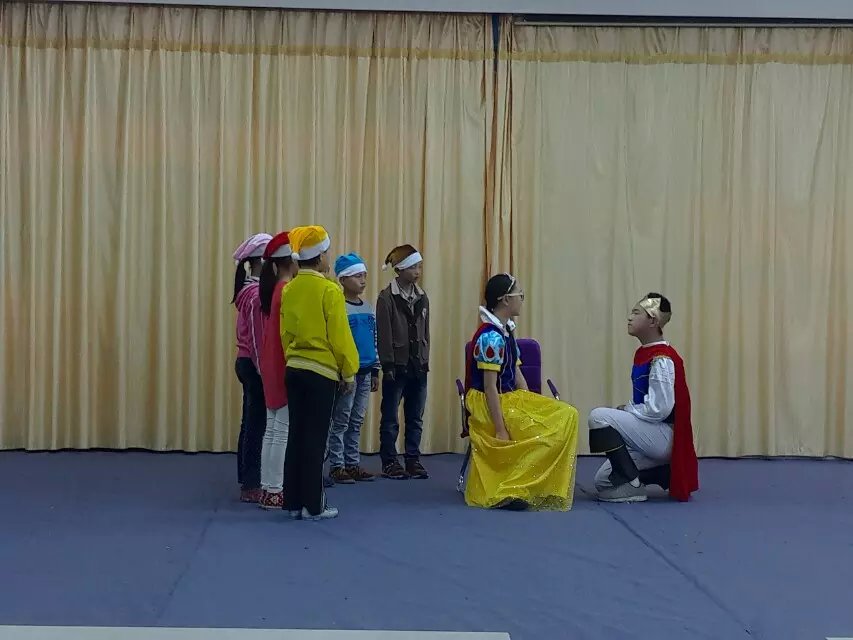 四年级开展舞台秀活动。
三年级12个班全面展开phonics教学。
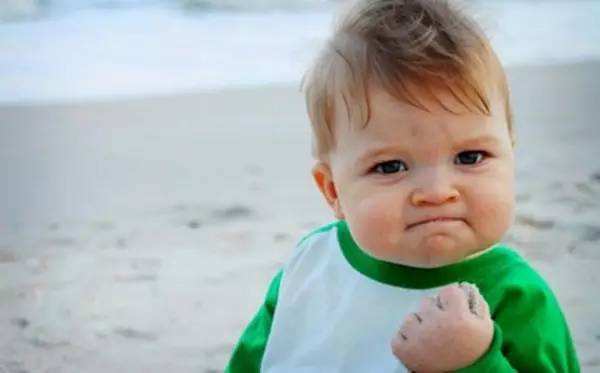 phonics
1. 集中教学26个字母的自然拼读。
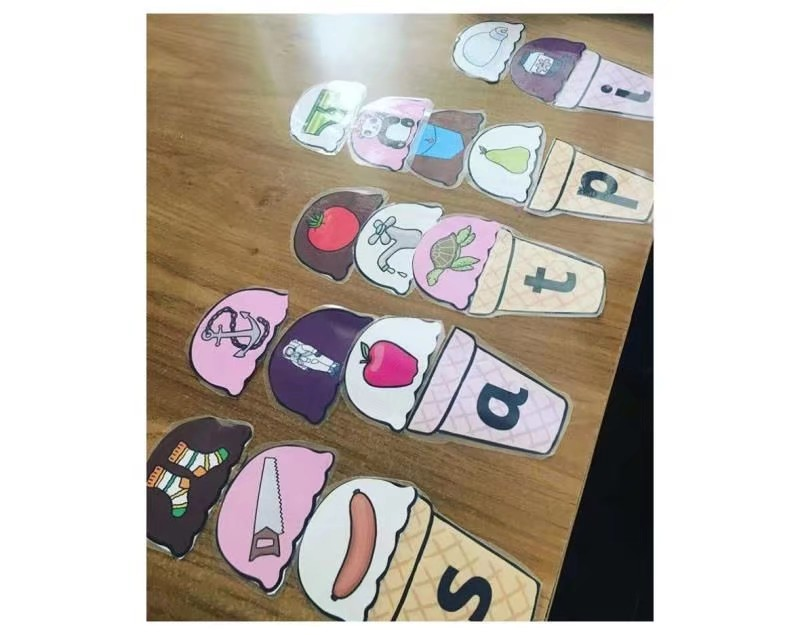 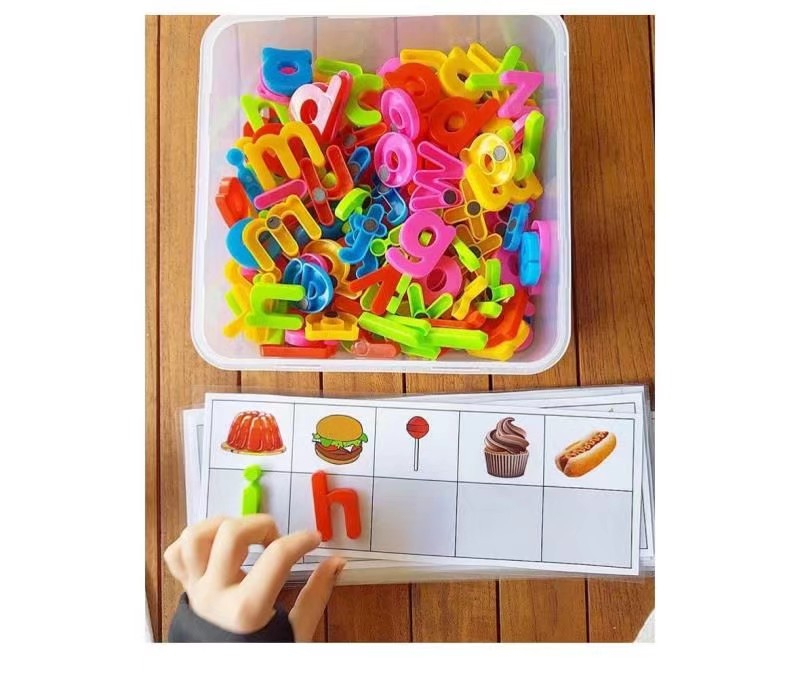 2 辅以《丽声拼读故事会》。
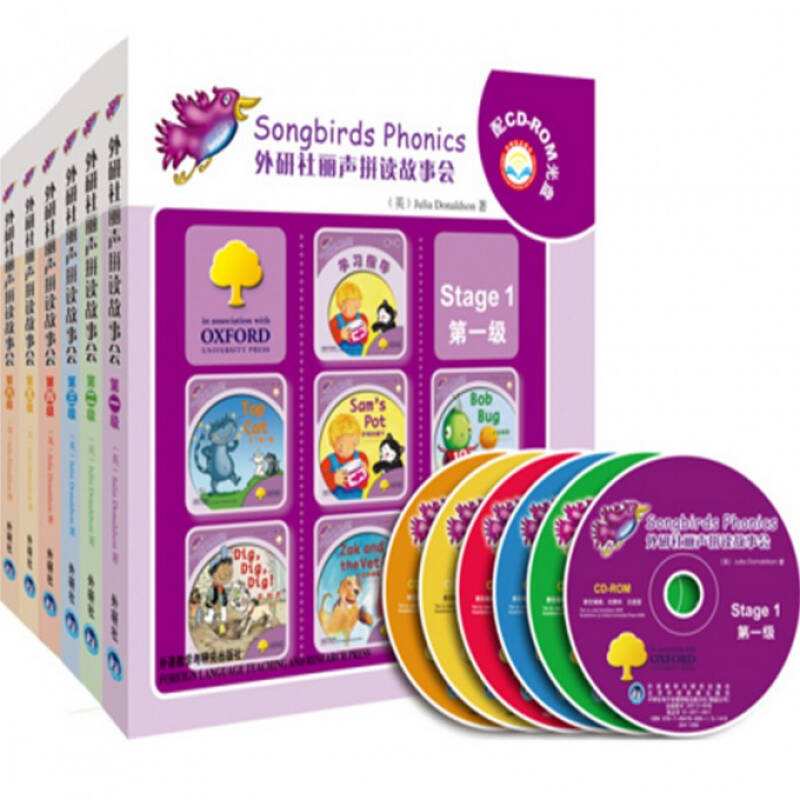 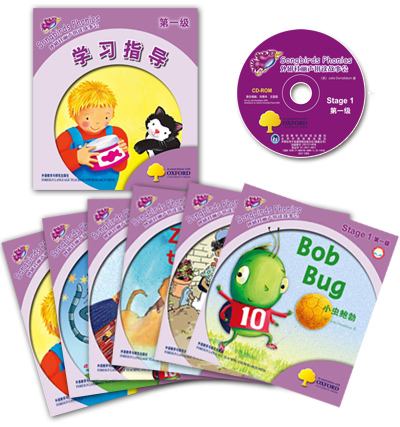 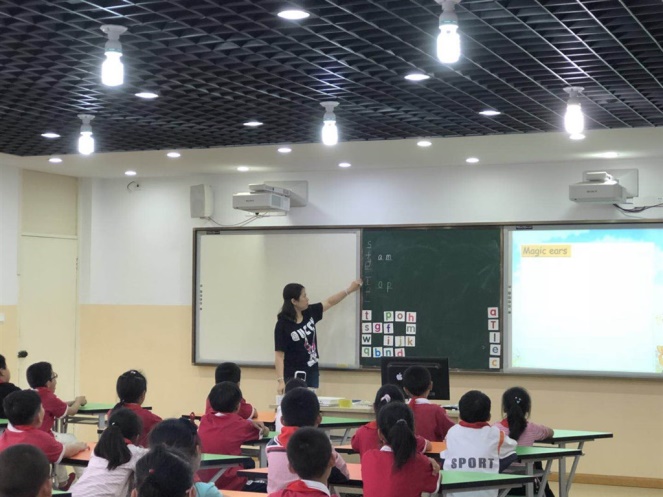 共研共长
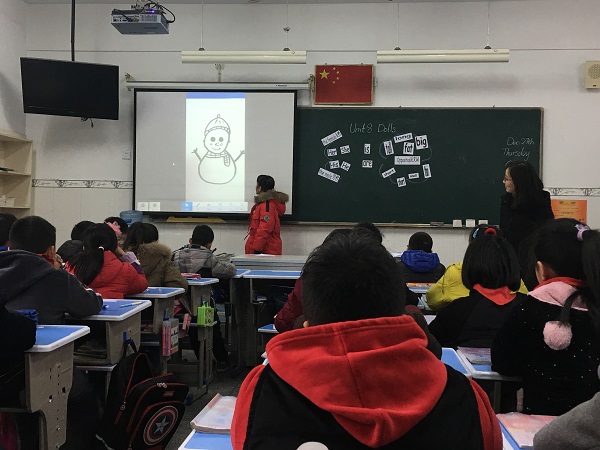 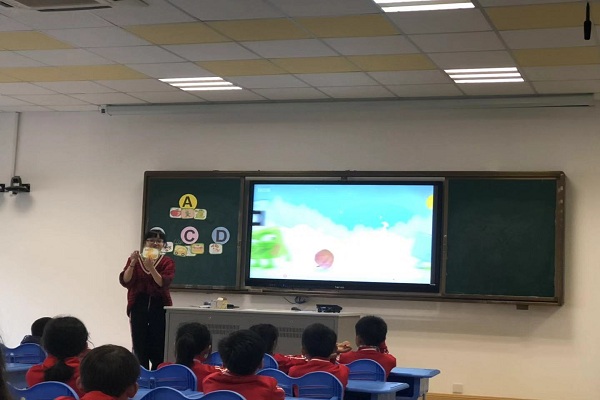 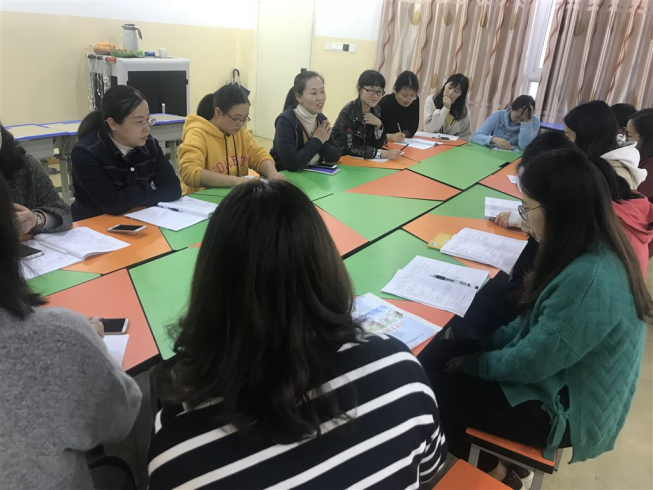 课内共读
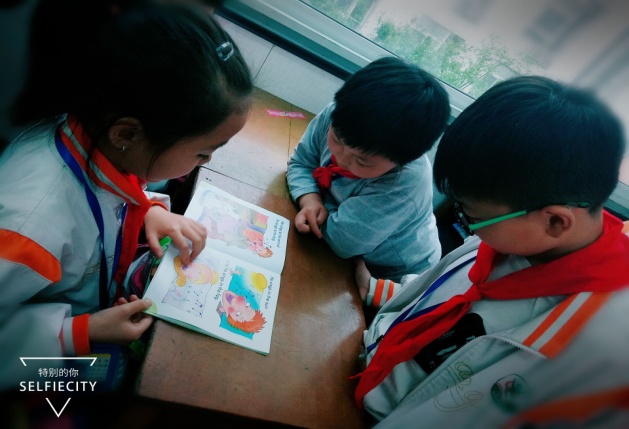 同伴互读
同伙共读
亲子共读
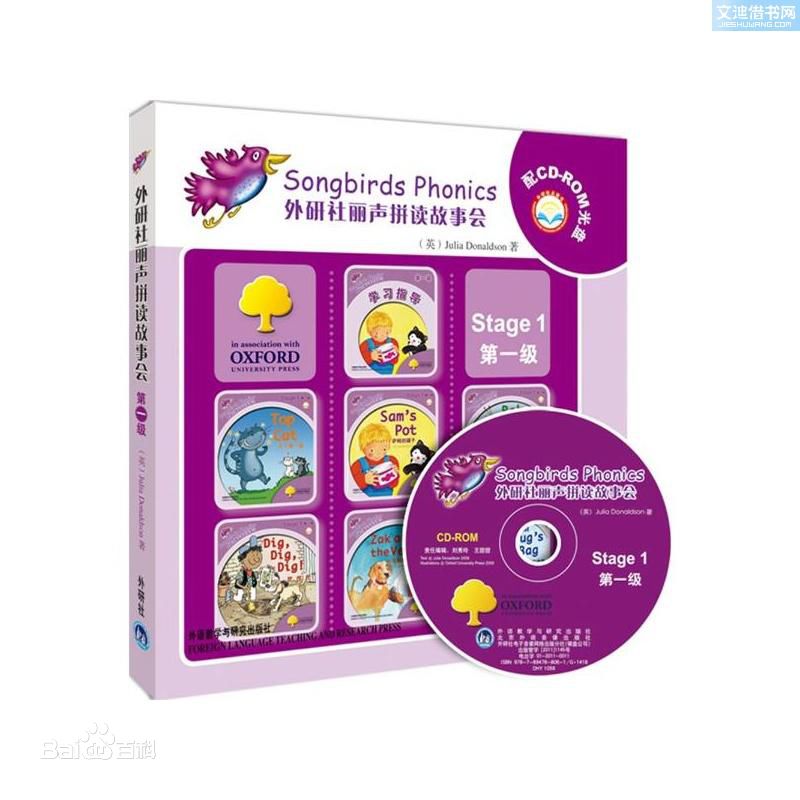 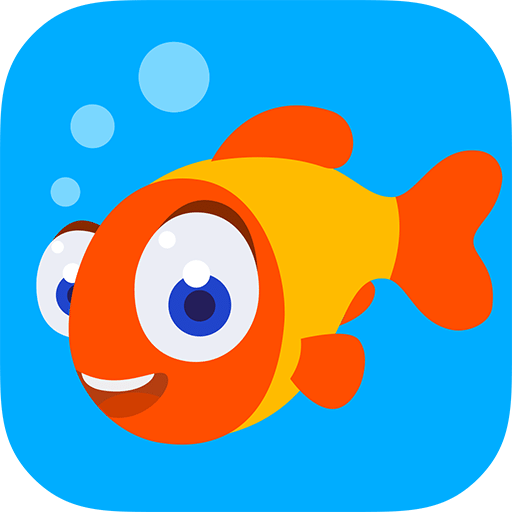 丰富阅读渠道
01
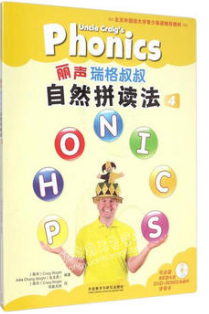 02
05
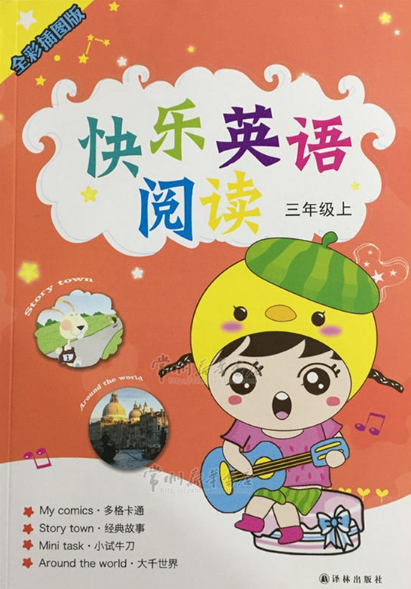 03
04
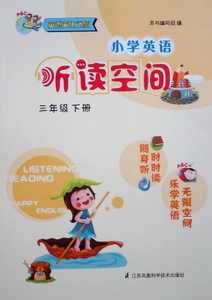 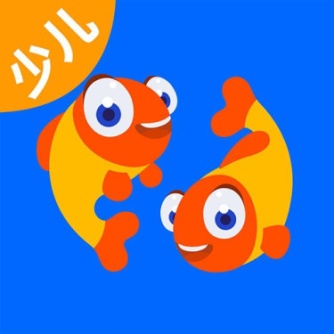 伴鱼绘本APP
01
02
03
04
05
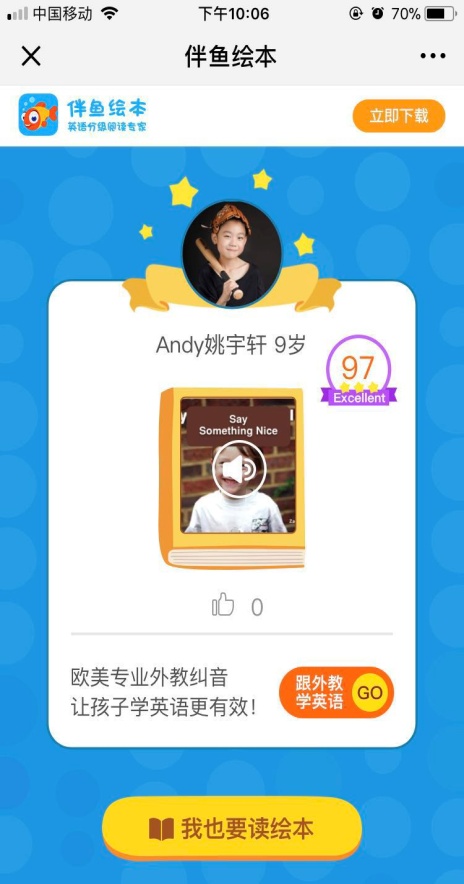 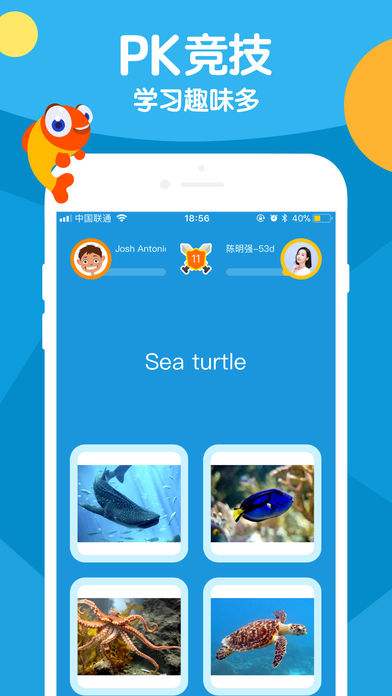 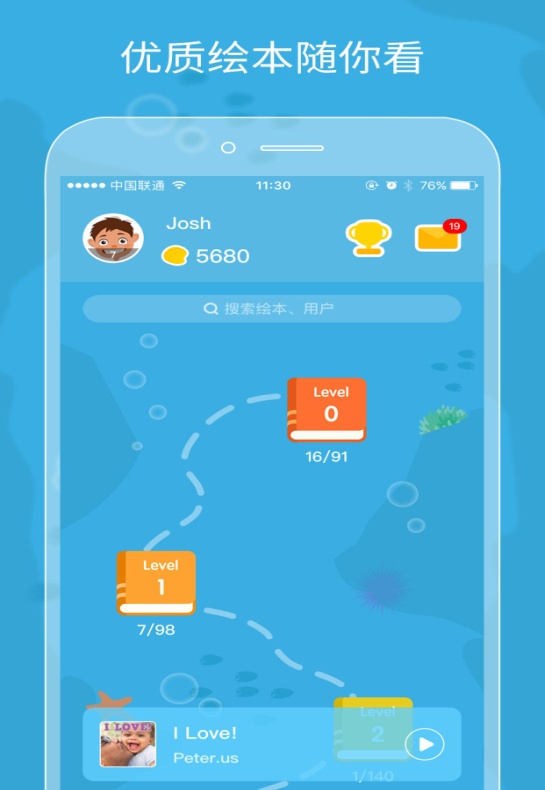 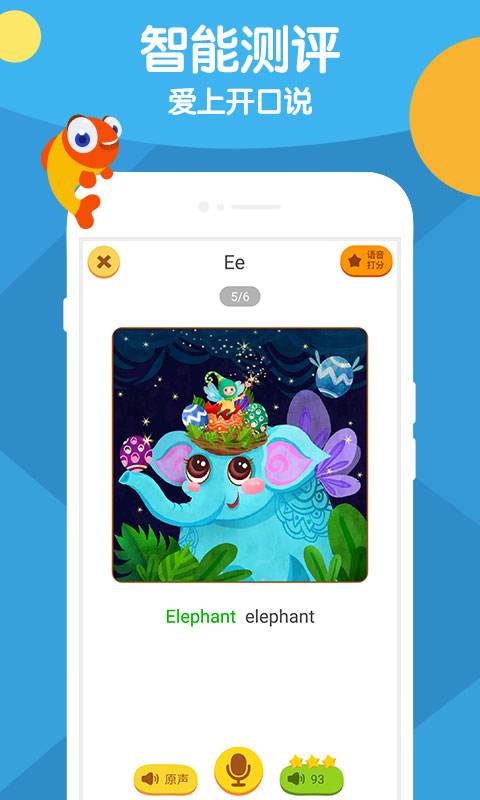 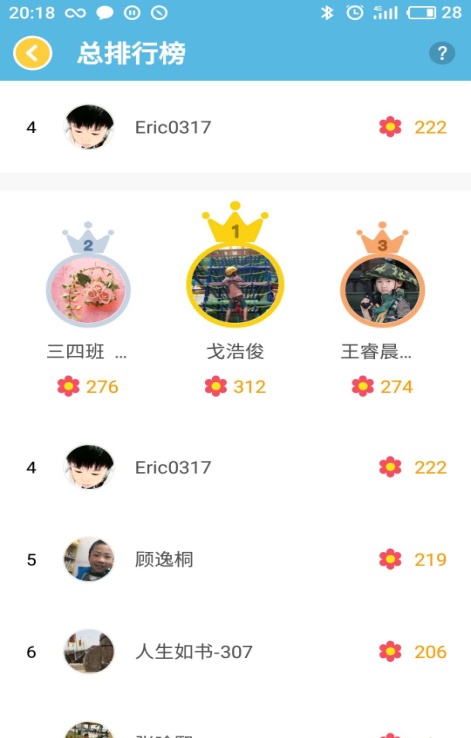 试讲
CONTENTS
几枚成果，未来继续
3
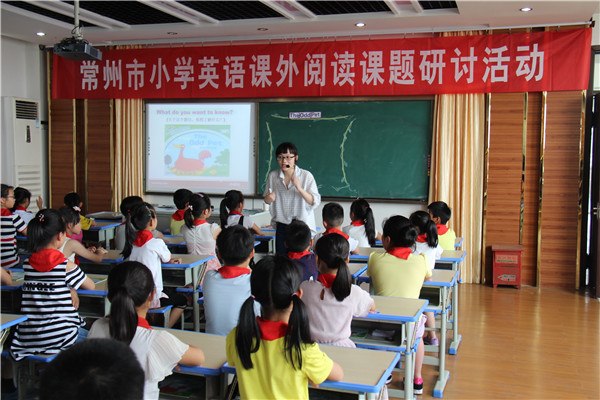 承担市课外阅读研讨活动获好评
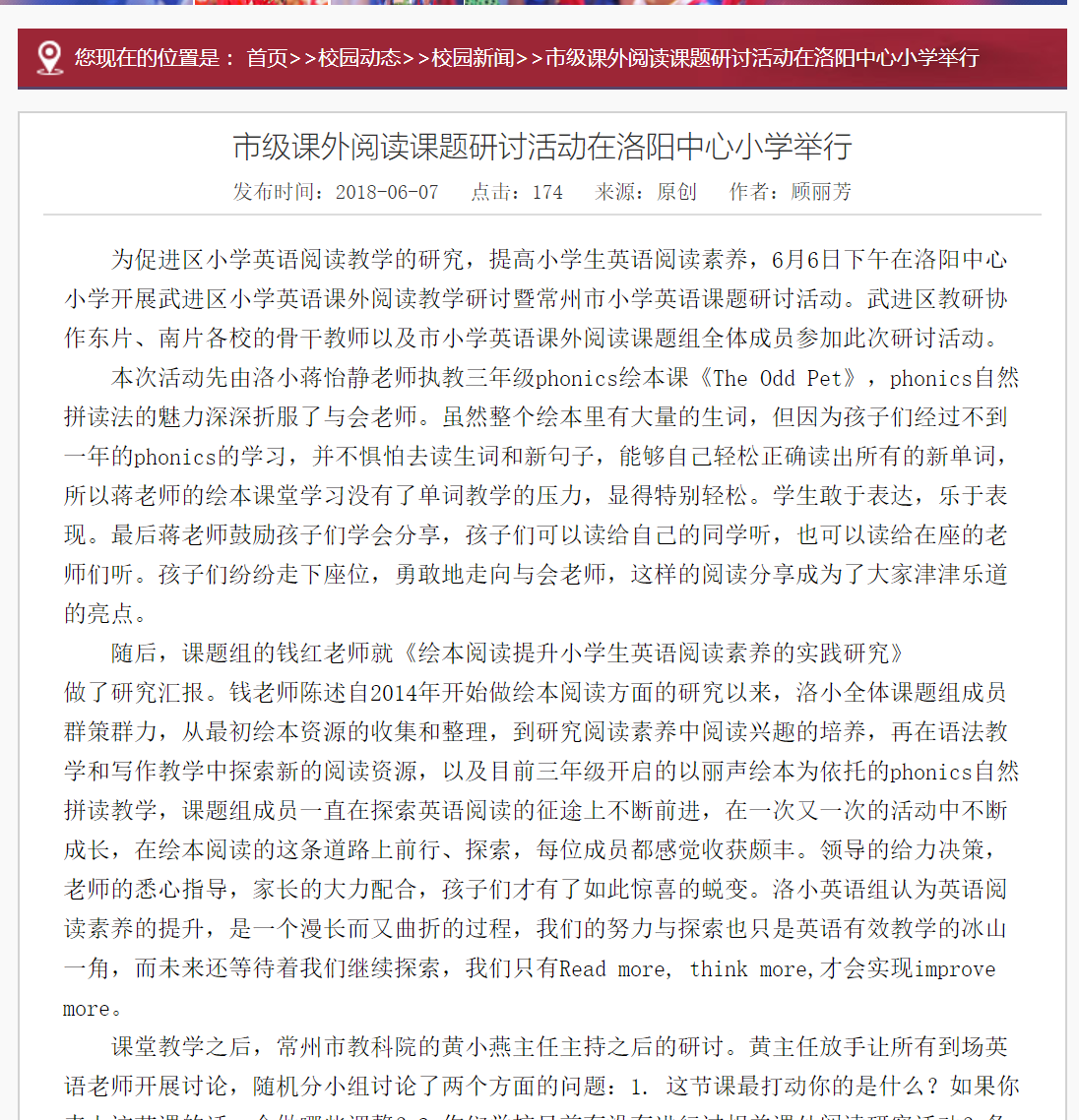 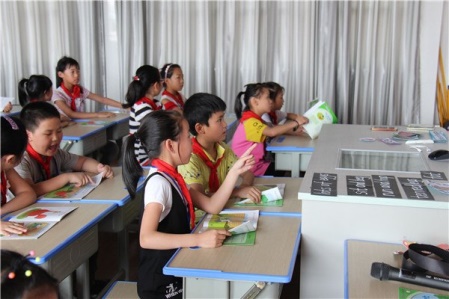 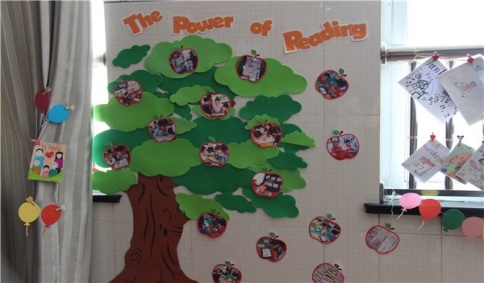 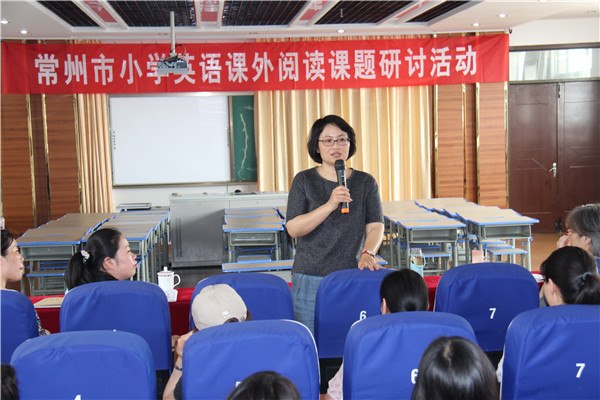 受邀到常州教科院附属小学展示三年级字母Phonics教学。
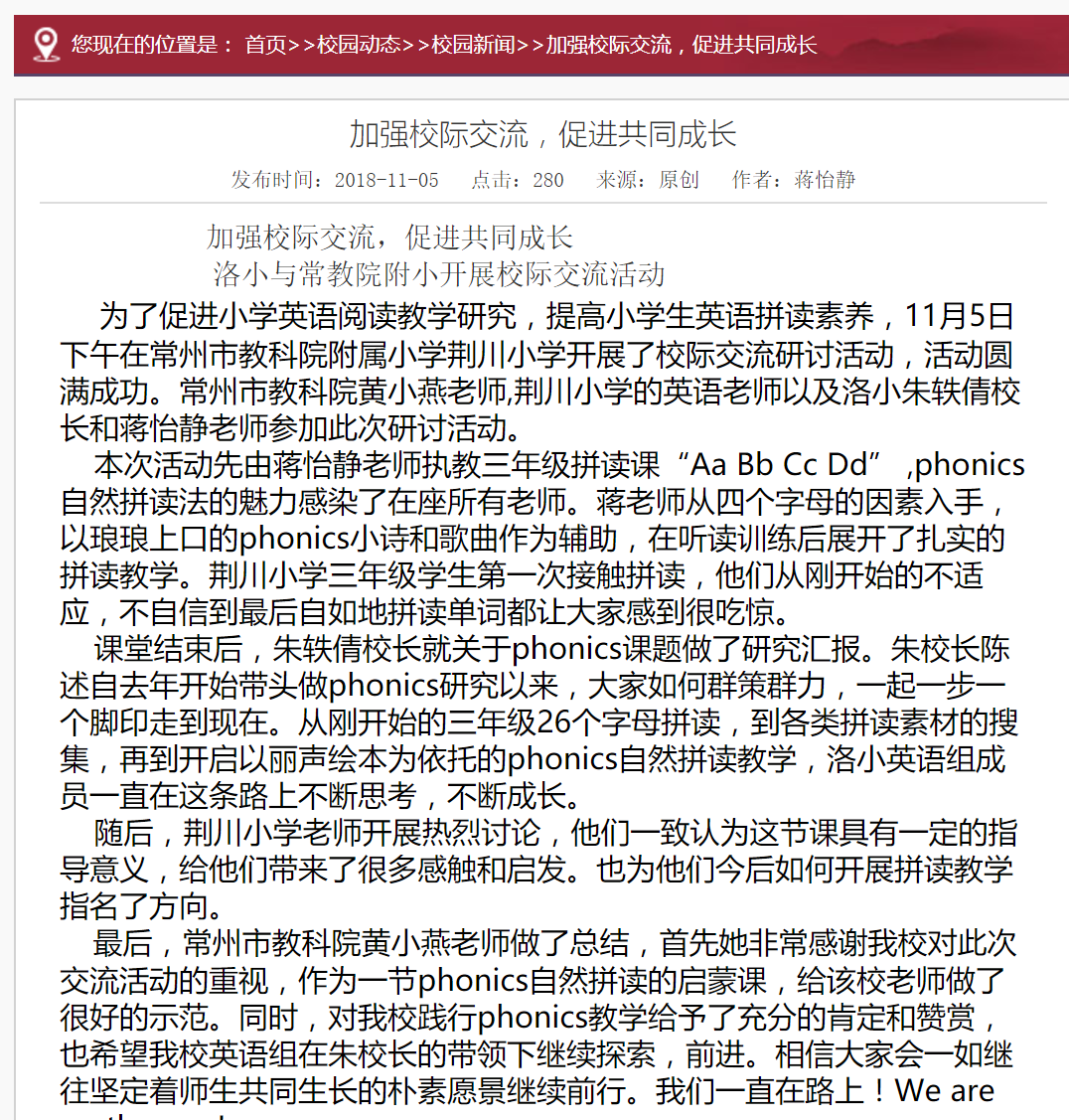 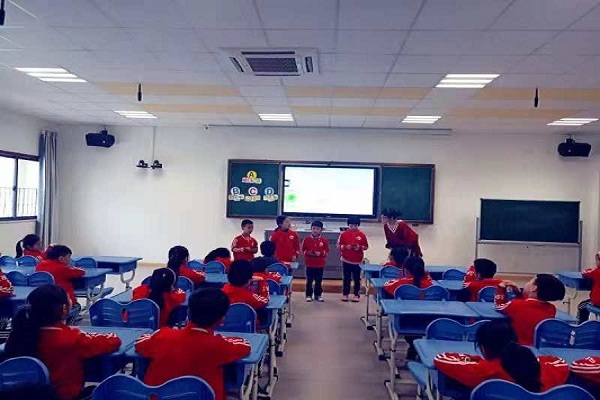 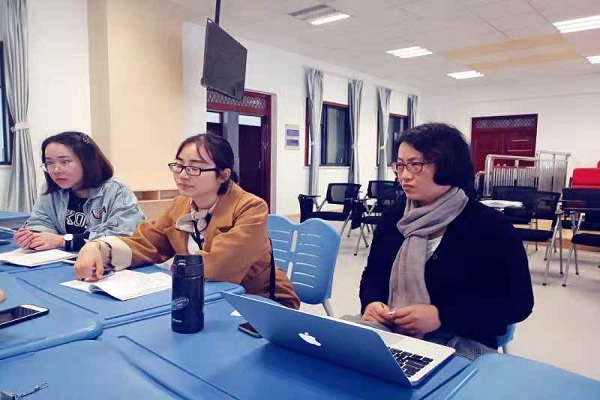 三（5）班获区三年级英语整班朗读暨口语交际二等奖
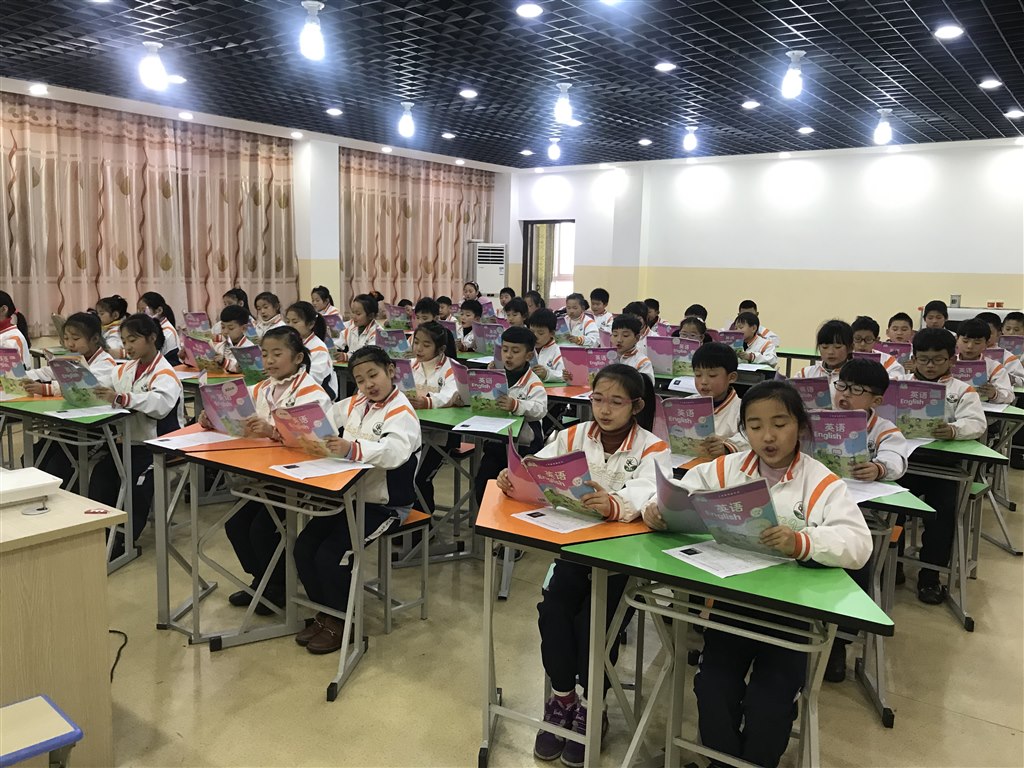 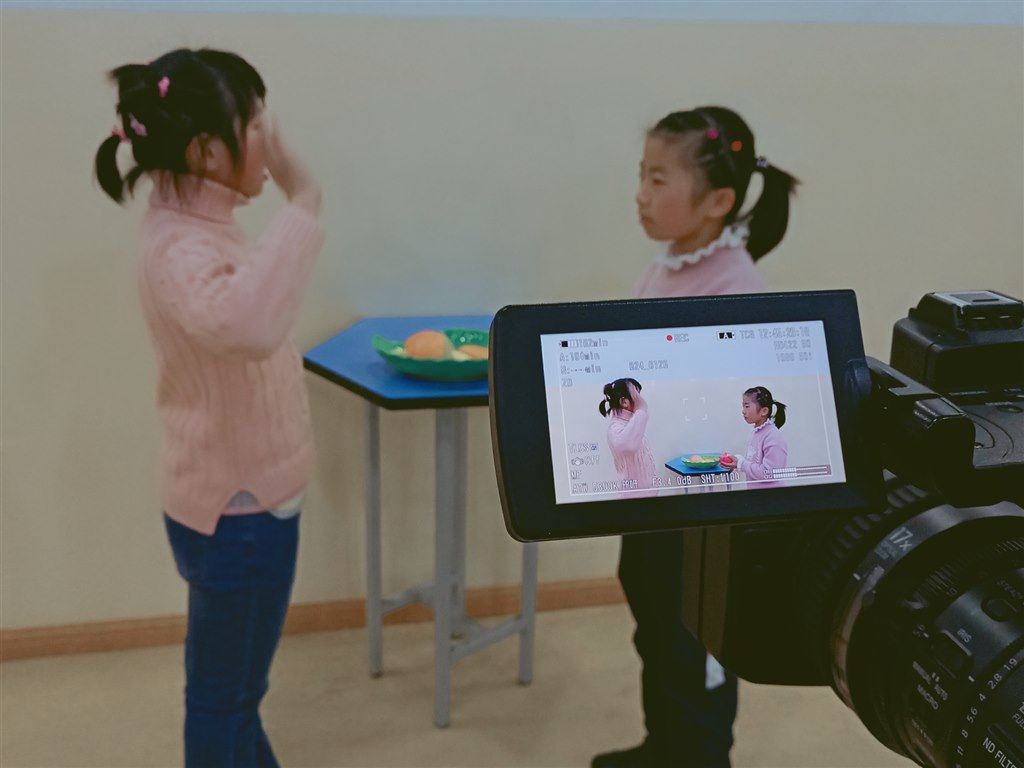 英语教研组获武进区优秀教研组
《抱团式生长，为踏梦而行——洛阳中心小学英语教研组建设》获区中小学课堂教学改革优秀项目评比二等奖。
Thank you!
2019.01